KNOWLEDGE AND CURRICULUM
Unit VI - Meaning and Nature of Curriculum
Dr.V.Regina
Principal ,Asst,Professor of Biological Science
CSI Bishop Newbigin College of Education
No.109, Dr.Radhakrishnan salai, Mylapore, Chennai - 600004
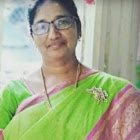 Dynamics of curriculum
The explicit  
The implicit
The null
The extra
The rhetorical
The societal
The concomitant
The phantom
The phantom 
The open-system approach
Changing concepts of curriculum as 4 categories
   Curriculum as plan
   Curriculum as an experience
   Curriculum as a subject matter
   Curriculum as an objective
Conclusion
Definition 
Meaning of Curriculum
Concepts of curriculum
Curriculum as the Education Program
                   - Program of Studies - Albert Oliver
       - Program of Activities - Philip Phenix
       - Program of Guidance ( Hilda Taba)
Curriculum as the scheme of values
       - physical - intellectual - moral
       - aesthetic - religious - cultural
Curriculum as the Function of Public school
       Tool - Preservation and transmission
       Instrument - Transforming development
       Means -  Individual Development
Structure of the curriculum
       Curriculum Domains
       Subject Matter
       Curriculum Design
       Evaluative Procedures
Synopsis
Intended curriculum
Formal curriculum
Taught curriculum
Hidden curriculum
Received curriculum
Learned curriculum
Open curriculum
Actual curriculum
Visible curriculum
Dr. V. Regina , Principal CSI BISHOP NEWBIGIN COLLEGE OF EDUCATION
To achieve the pupils goals of life
To achieve the pupils ideas of life
To achieve the pupils aspirations of life
To help the pupils physical ,mental, social, moral, religious and aesthetic development
To determine the needs of the pupil
Learning Objectives
Aware of the skills,abilities,knowledge and values.
Gains understanding and acceptance of diverse culture and ethnicities
Enriches curriculum is to involve students in real life problem solving scenarios
Learning Outcomes
Dr. V. Regina , Principal CSI BISHOP NEWBIGIN COLLEGE OF EDUCATION
Definition
The term “curriculum” is a latin word “currere” which means running race or runway, which one takes to reach the goal.


John Dewey(1902):
Curriculum is a continuous moving from the child’s present experience out into that presented by the organized bodies of truth that we call studies are themselves experience - they are that of the race.

Franklin Bobbit(1918):
Curriculum is the entire range of experience both directed and undirected, concerned in unfolding the abilities of the individual.
The term “curriculum” was first used in Scotland as early as 1820 and became part of education. 


 2010 Indiana Dept.of.Education : 
Curriculum means the planned interaction of pupils with the instructional content, materials, resources and processes for evaluating the attainment of the educational objectives.

 Cunningham:
Curriculum is a tool in the hands of artist (teachers) to mould his material (pupil) according to his ideal (objectives) in this studio (school).
Dr. V. Regina , Principal CSI BISHOP NEWBIGIN COLLEGE OF EDUCATION
Accordingly, a curriculum is the instructional and the educative programme by following which the pupils achieve their goals, ideals and aspirations of life.

It is curriculum through which the general aims of a school education receive concrete expression.

Traditional concept and the traditional curriculum was subject centered while the modern curriculum is child and life- centered.

It is the planned interaction of pupils with instructional content, materials, resources, and processes for evaluating the attainment of educational objectives

Simply- A course of  study.
Meaning of curriculum
Dr. V. Regina , Principal CSI BISHOP NEWBIGIN COLLEGE OF EDUCATION
Concepts of curriculum
The concept if curriculum is dynamic as the changes that occur is society.


In its narrow sense, curriculum is viewed merely as a listing of subject to be taught in school.


In a broader sense, it refers to the total learning experiences of individuals not only in school but in society as well (purital.Bilbo.Ed.D) 


Concept is considered as a blueprint of an educational programme.
Process of curriculum
Goals and purposes of education
Three facets of curriculum
The basis for any major curriculum change is significantly to improve the existing curriculum.
Evaluation of products
Dr. V. Regina , Principal CSI BISHOP NEWBIGIN COLLEGE OF EDUCATION
Curriculum as the Educational program
According to albert olives
The educational program with the basic elements:

The program of studies
Listing of the subjects for each class or grade transmit. Culture is basic function- constructor must be able to think beyond this programme studies

The program of experience
The program of experiences represented by activities in addition to the culture experience represented by studies.

The program of services
The program of services or guidance helps to solve the individual learners problem or job placement

Hidden curriculum
Improve learning.
The educational purpose of the program


The content teaching procedures and learning experience which will be necessary to achieve this purpose (the means).


Some means for assessing whether or not the educational ends have been achieved.
Dr. V. Regina , Principal CSI BISHOP NEWBIGIN COLLEGE OF EDUCATION
Curriculum as scheme of values
The 4th education should meet the need of individual in the society.  The student : The teacher ratio tutorial system testing.


The 5th education should meet the needs of ideal individuals - physical, intellectual, moral, aesthetic and religions. 


The 6th education should meet the community’s identity or well-being - value system - a total life.
The 1st education should meet the basic need of man to be human. The physical skills, basic social skills, the ability to use symbols (languages) play and moral responsibility.


The 2nd education should meet the actual need of the society. The occupation, social condition, livelihood, defense, religion etc


The 3th education should meet the needs of present society and the future ideal society -  social order and work.
Dr. V. Regina , Principal CSI BISHOP NEWBIGIN COLLEGE OF EDUCATION
Curriculum as the function of public school
It should uphold the ideals of individual development.


“Basic education” - comprises of intellectual development as the distinctive function - assertion - intellectual training.


These three functions of public schools help to decide curriculum practices such as contemporary problems rather than ancient history.
Complex task


The schools have the responsibility of inducting the young into the culture in which the school exists.


Education must be an agent of change - that why the changes in the existing culture.
Dr. V. Regina , Principal CSI BISHOP NEWBIGIN COLLEGE OF EDUCATION
Structure of the curriculum
3.     Curriculum Design:
Drawing up curriculum proposals
Learning experiences ( cognitive, affective and conative)
Subject design   : humanities/science and social science
                          : persistent human relations
                          : skills
                          : classroom / school/ community


     4.     Evaluative Process:
Formative - adjustment, improvement thought our planning.
Summative - end, feedback, repeat modify, eliminate the plan.
The structure of the curriculum comprises 4 sets of components :-

Curriculum domain:
Intellectual development
Value development
Skill development
Long term goal - goal
Desired learning outcome - objective


Subject content/ Curriculum content:
FACTS - Observation
CONCEPTS - factual data
RULES 
GENERALIZATIONS
Two or More Concepts
Dr. V. Regina , Principal CSI BISHOP NEWBIGIN COLLEGE OF EDUCATION
The hidden/ covert curriculum: Nature of schools, daily routines, learning from the nature or organisation design, behaviour, attitudes.

Phantom Curriculum: Exposure to any type of media.

Concomitant Curriculum: Religious values, ethics, morals, molded behaviour.

Rhetorical Curriculum: Ideas by policy makers, officials, come through the published works offering updates in pedagogical knowledge.

Curriculum in use: Written overt in use
Received curriculum : Actual take out of classroom
The internal curriculum: unique to each students
The electronice curriculum: E-forms of communication.
Dynamics of Curriculum
Changing the courses and subjects according to current trends.
Movement and change in curriculum according to the needs of the society.
Explicit curriculum: Refers to the plan for learning set by a teacher or school board, text books, films and web sources.

Null Curriculum: Refers to the lesson that students take from teachers attitude and the school environment or hidden curriculum.

Written curriculum(Overt or explicit): curriculum documents/ films / textbooks reviewed by administrators curriculum.

Societal Curriculum (social curriculum): Massive, ongoing informal curriculum of family, peer group, neighbourhoods, churches,organisations, occupations, mass media etc.
Dr. V. Regina , Principal CSI BISHOP NEWBIGIN COLLEGE OF EDUCATION
The open systems approach and the para curriculum
School environment:
Size of the community
Level of parent’s activity
Background of the students
Support services of the school
Financial support
Political and other pressure


Open curriculum:
Student’s motivation
Student’s aspiration
Student’s achievement.
Formal aspect
Informal aspect
Climate of the school
Atmosphere of the sschol
Para curriculum
Formal aspect
Null curriculum
Extra curricular - curriculum
Rhetorical curriculum
Concomitant curriculum - Religious / Values
Phantom curriculum - Media
Dr. V. Regina , Principal CSI BISHOP NEWBIGIN COLLEGE OF EDUCATION
Changing concepts of  curriculum
3.     Curriculum as a Experience:
Carter V. Good - Educative Experiences
Tanner and tanner - Reconstruction of knowledge
Secondary Education Commision - Totality of Experience
Crow and crow - Learner experiences
Anderson - School and pupils Experience
John Dewey - Learners experience


     4.     Curriculum as an Objective:
B. F. Skinner. Activities - Based Objectives
W.w. Chatters. Series of Objective
Posner  -Instruction objectives
Hilda Taba- Learning and Teaching Objectives
It comprises 4 categories :-

Curriculum as a plan:
Plan for all experiences
Plan for specific materials
Tyler and hilda taba - As a plan for action
Galen saylor-As a plan for Providing sets of learning opportunities
David pratt- As a plan training intentions
Wiles and bondi- curriculum as a plan for learning


Curriculum as a subject matter:
Doll - formal and informal content
Encyclopedia - formal syllabus - course of study
Subject - age group
Method of teaching - planned
Dr. V. Regina , Principal CSI BISHOP NEWBIGIN COLLEGE OF EDUCATION
The curriculum content should be functional, aiming at promotion the all-round development of present student and helping them to lead an independent life and integrate into the community.

Curriculum as a body of knowledge to be transmitted

Curriculum as an attempt to achieve certain ends in students- product.

Curriculum as process

Curriculum as praxis.
Conclusion
Dr. V. Regina , Principal CSI BISHOP NEWBIGIN COLLEGE OF EDUCATION
Suggestive Readings
“Evaluating the curriculum” - Book. - J. Bradshaw and A. Hammick. GFC
www.google.com
SaylorG and Alexander, M “planning curriculum for schools,Holt. Rinchart and Winston . Inc> NewPork.
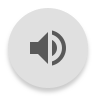 Dr. V. Regina , Principal CSI BISHOP NEWBIGIN COLLEGE OF EDUCATION